ADR for Insurance Disputes in Japan
AIDA Marrakech         April 2019

Satoshi Nakaide

LLM(LSE, London), Diploma in Legal Studies(Cambridge), 
Doctor of Commerce(Waseda)
Professor, Waseda University
nakaide@waseda.jp
1
Types of Disputes for Insurance
Area of Disputes
Payment of insurance claims, cancelation and return of premium, others

Claiming Party
policyholder and/or assured
others

Points of the disputes
interpretation of insurance clauses
application of causation rule
assessment of loss or damage
seller’s explanation at the time of contracting
2
Causes of the Disputes                My View
Lack of Explanation
Complicated insurance clauses
Difficulties of thorough explanation of every possible situations

Complexities of Insurance Contract
Difficulties of understanding insurance clauses
Difficulties of the interpretation and application

Incentive for money
No money return in case of no claim
3
Characteristics of Japanese Situations
Major Channel for insurance
For general insurance, agents 93 %
Employees and agents for life insurers
Selling by broker is less than 1% and mainly for international large insurance

Reluctance for litigation
Litigation is the last resort

Distance to lawyers
Consumers consider it very special to consult with lawyer
4
Parties to Insurance Contract under Jap. Law

<General Insurance> 
                              Premium

　　　　　　
                                          
                                                                                 Insurance Money

                                           Insurable interest


<Life Insurance etc.> 
　　　                           Premium


    Assent
Employee
Insurer
Policyholder
Agent
Broker
Insured
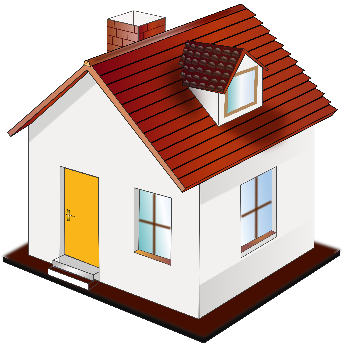 Employee
Insurer
Policyholder
Agent
Insurance
Money
Insured
Beneficiary
5
Various Approach for the Settlement of Disputes
Bring complaints against CS Section of the Insurance Company
  Most insurance companies put CS satisfaction at the top of 
   their strategies. 

Complaints to the Regulator, FSA
  FSA does not resolve individual claim. 

ADR   conciliation    mediation   arbitration
　Various centers
　ADR Organizations for insurance

Litigation   3 stages of Courts
6
[Speaker Notes: What is Mediation?

Mediation is a method of resolving disputes by the parties’ negotiation facilitated by a mediator, an independent and impartial third party. It is conducted based on a mediation agreement between the parties to refer disputes to mediation.

In mediation proceedings, the mediator helps the parties to reach a negotiated settlement on the disputed matter. The mediator may propose the terms of amicable settlement in its sole discretion at any stage of mediation proceedings but the proposals are left at the parties’ disposal.

Mediation is more economical and expeditious as a means of the settlement of the dispute than arbitration or litigation, and aims to an amicable settmentent of the dispute saitisfying to both parties.

The JCAA provides mediation for the settlement of the disputes arising from international transactions and its mediation is conducted by the International Commercial Mediation Rules and the Mediation Cost Regulations. The mediation costs are reasonable for the parties and the dispute can be expected to be settled within 3 months after the appointment of a mediator. For details, please refer to the above Rules and Regulations.]
Settlements of Insurance Disputes
For Consumer Insurance

Complaints and claims to the CS section of the insurance company

Bring complaints and ask support for the disputes at the ADR Center for insurance

Other ADR

Litigation
7
Settlement of Insurance Disputes
For Business Insurance

-  Mediation and Arbitration

   The Japan Commercial Arbitration Association:   
   JCAA  for general commercial disputes          
  
   The Japan Shipping Exchange: JSE
    for maritime claims including marine insurance

Litigation
8
[Speaker Notes: 調停は、紛争の当事者以外の第三者に、調停人として紛争の当事者間に介入してもらい、当事者それぞれの意向を聞いた上、適正で実情に即した内容での円満な合意をめざすものです。
　仲裁が、当事者の請求の是非を、第三者である仲裁人が審理・判断し、その判断に当事者が拘束されるのに対して、調停は、当事者の請求の中に妥協点を見つけ、当事者の合意によって紛議を納める点で、仲裁とは全く異なる紛争解決手段です。
　一般社団法人日本海運集会所では、「日本海運集会所調停規則」を設け、仲裁とは別の紛争解決手段である調停を行っています。

仲裁とは、仲裁合意に基づき、紛争をその分野の専門家である第三者（仲裁人）に委ね、その判断に服すること によって解決する制度です。
　日本海運集会所は、1926年（大正15年）より我が国唯一の常設海事仲裁機関として、現在まで海事に関する様々な紛争を解決に導いてきました。
　また、海事仲裁のみならず、調停、鑑定、海難救助報酬の斡旋、取引相談など、紛争解決のための様々な活動を行っております。

海事仲裁
　わが国唯一の常設海事仲裁機関として、船舶の所有、船舶貸借、傭船、運航委託、海上運送、船荷証券、海上保険、船舶売買、船舶修繕、海難救助、海損などに関する各種の紛争を解決するため国内外を問わず仲裁を東京本部で行っており、国内事件については神戸でも行っています。
　なお、集会所制定の契約書をお使いの場合は、契約書の中に既に仲裁約款が含まれていますので集会所で紛争を解決することについて問題はありませんが、これがない場合は、別途仲裁契約を結ぶ必要があります。]
ADR for Insurance Disputes in Japan
Promotion of the Use of ADR

The Act on Promotion of Use of Alternative Dispute Resolution , Law No 151, 2004 effective 2007

Ministry of Justice admits and certifies certain organization which satisfies the standard conditions set out in the Act.

Revision in 2009 of the Financial Instruments and Exchange Act

Various Financial ADR Centers started in 2010
9
[Speaker Notes: What is Mediation?

Mediation is a method of resolving disputes by the parties’ negotiation facilitated by a mediator, an independent and impartial third party. It is conducted based on a mediation agreement between the parties to refer disputes to mediation.

In mediation proceedings, the mediator helps the parties to reach a negotiated settlement on the disputed matter. The mediator may propose the terms of amicable settlement in its sole discretion at any stage of mediation proceedings but the proposals are left at the parties’ disposal.

Mediation is more economical and expeditious as a means of the settlement of the dispute than arbitration or litigation, and aims to an amicable settmentent of the dispute saitisfying to both parties.

The JCAA provides mediation for the settlement of the disputes arising from international transactions and its mediation is conducted by the International Commercial Mediation Rules and the Mediation Cost Regulations. The mediation costs are reasonable for the parties and the dispute can be expected to be settled within 3 months after the appointment of a mediator. For details, please refer to the above Rules and Regulations.]
Importance of ADR for Insurance Disputes
For large risk insurance

Users can choose the most suitable method based on the character of the dispute.

For consumer insurance

 Many of the disputes arise from misunderstandings.
  ⇒ Importance of giving professional advice from 
       the neutral position
  ⇒ Importance of cheep, quick method
10
[Speaker Notes: What is Mediation?

Mediation is a method of resolving disputes by the parties’ negotiation facilitated by a mediator, an independent and impartial third party. It is conducted based on a mediation agreement between the parties to refer disputes to mediation.

In mediation proceedings, the mediator helps the parties to reach a negotiated settlement on the disputed matter. The mediator may propose the terms of amicable settlement in its sole discretion at any stage of mediation proceedings but the proposals are left at the parties’ disposal.

Mediation is more economical and expeditious as a means of the settlement of the dispute than arbitration or litigation, and aims to an amicable settmentent of the dispute saitisfying to both parties.

The JCAA provides mediation for the settlement of the disputes arising from international transactions and its mediation is conducted by the International Commercial Mediation Rules and the Mediation Cost Regulations. The mediation costs are reasonable for the parties and the dispute can be expected to be settled within 3 months after the appointment of a mediator. For details, please refer to the above Rules and Regulations.]
Importance of ADR for Insurance Disputes
<Background>

Started strengthening protection of financial consumers from around 2000.

FSA ordered a number of sanction against insurers who failed the protection of consumers. 
Public including media severely criticized insurance industry.   Ex: Failure of payment scandal

Insurance company as well as their association promised to improve consumer protection.
11
[Speaker Notes: What is Mediation?

Mediation is a method of resolving disputes by the parties’ negotiation facilitated by a mediator, an independent and impartial third party. It is conducted based on a mediation agreement between the parties to refer disputes to mediation.

In mediation proceedings, the mediator helps the parties to reach a negotiated settlement on the disputed matter. The mediator may propose the terms of amicable settlement in its sole discretion at any stage of mediation proceedings but the proposals are left at the parties’ disposal.

Mediation is more economical and expeditious as a means of the settlement of the dispute than arbitration or litigation, and aims to an amicable settmentent of the dispute saitisfying to both parties.

The JCAA provides mediation for the settlement of the disputes arising from international transactions and its mediation is conducted by the International Commercial Mediation Rules and the Mediation Cost Regulations. The mediation costs are reasonable for the parties and the dispute can be expected to be settled within 3 months after the appointment of a mediator. For details, please refer to the above Rules and Regulations.]
Financial ADR
Prompt, convenient and flexible solution of disputes 

FSA nominates and supervises the ADR institutions and secure their neutrality and fairness.

Financial companies are requested to use the ADR and to respect recommendations by the ADR institutions, thus keeping the effectiveness.

Disputes are handled by the experts with high specialty in the field.
12
[Speaker Notes: What is Mediation?

Mediation is a method of resolving disputes by the parties’ negotiation facilitated by a mediator, an independent and impartial third party. It is conducted based on a mediation agreement between the parties to refer disputes to mediation.

In mediation proceedings, the mediator helps the parties to reach a negotiated settlement on the disputed matter. The mediator may propose the terms of amicable settlement in its sole discretion at any stage of mediation proceedings but the proposals are left at the parties’ disposal.

Mediation is more economical and expeditious as a means of the settlement of the dispute than arbitration or litigation, and aims to an amicable settmentent of the dispute saitisfying to both parties.

The JCAA provides mediation for the settlement of the disputes arising from international transactions and its mediation is conducted by the International Commercial Mediation Rules and the Mediation Cost Regulations. The mediation costs are reasonable for the parties and the dispute can be expected to be settled within 3 months after the appointment of a mediator. For details, please refer to the above Rules and Regulations.]
Financial ADR

                                                  Nomination based on      
                                                         application & Monitoring
　　　　　　

                                                              Requests for 
                                                              respect
                                                                         Contract                                                                     
            Application
        for Resolution                  Proposal
F S A
Financial ADR
Institution
Users of
Financial 
Service
Financial 
Institutions
13
Financial ADR
ADR center ideally covers various types of financial services. However, in reality, such system may not work effectively.

        Establish ADR Institution in each sector

Insurance　　Life insurance 
　　　　　　 Non-life insurance (General Insurance)
                       Insurance by Foreign insurance companies
                       Short-term and small amount of insurance
Mutual Aid (Kyosai insurance)

Bank
Trust bank
Various Loans
Securities and others
ADR system linked with the supervisory scheme
14
[Speaker Notes: What is Mediation?

Mediation is a method of resolving disputes by the parties’ negotiation facilitated by a mediator, an independent and impartial third party. It is conducted based on a mediation agreement between the parties to refer disputes to mediation.

In mediation proceedings, the mediator helps the parties to reach a negotiated settlement on the disputed matter. The mediator may propose the terms of amicable settlement in its sole discretion at any stage of mediation proceedings but the proposals are left at the parties’ disposal.

Mediation is more economical and expeditious as a means of the settlement of the dispute than arbitration or litigation, and aims to an amicable settmentent of the dispute saitisfying to both parties.

The JCAA provides mediation for the settlement of the disputes arising from international transactions and its mediation is conducted by the International Commercial Mediation Rules and the Mediation Cost Regulations. The mediation costs are reasonable for the parties and the dispute can be expected to be settled within 3 months after the appointment of a mediator. For details, please refer to the above Rules and Regulations.]
Insurance ADR
ADR Centers and Area of disputes covered










Japan Cooperative Insurance Association
    for cooperative insurance called Kyosai  (not under FSA)
15
[Speaker Notes: 裁定審査会のご案内
生命保険の「困った！」に、中立・公正な立場でおこたえします。
生命保険相談所では、お申出のあった苦情について、お客様の疑問やお悩みを整理し、解決に向けたアドバイスをいたします。相談所で解決できない場合は、相手方の生命保険会社に対し、解決依頼や和解のあっせんなどを行い、早期解決に努めます。しかし、生命保険相談所が適正な解決につとめたにもかかわらず、当事者間で問題の解決がつかず紛争に発展する場合があります。
こうした場合のため、中立・公正な立場から裁定（紛争解決支援）を行うことを目的に、相談所の中に「裁定審査会」を設けています。

裁定審査会の特長
（1）中立・公正 
裁定審査会は、生命保険に関するADR機関（※）として高い専門性を有し、中立・公正なADR機関として、金融庁からの指定を受けています。委員は金融・保険分野の知識・実務経験を有する弁護士、消費生活相談員、生命保険相談所の職員の3者で構成され、いずれの委員も個別の生命保険会社と特別な利害関係を有しない中立・公正な第三者です（裁定審査会委員の人選の際には、中立・公正な立場で判断ができるか等委員としての適性を確認するための面談を実施したり、委員委嘱後生命保険会社と継続的な利害関係を有するに至った場合は委員を辞任する等の誓約書を徴求するなど、中立性・公正性について十分に配意した手続を行っています）。
また、指定紛争解決機関（裁定審査会を含む）の業務の公正・円滑な運営を図るため、外部有識者の委員で構成される裁定諮問委員会を設置し、業務運営に関する委員からのご意見等を参考に常に運営改善に努めています。 
（2）ご利用無料 
裁定費用は無料です。ただし、通信費、事情聴取に出席される場合の交通費、その他の手続費用はご負担していただきます。 
（3）便利・迅速 
主に書面により事実確認を行いますので、全国どこからでも手続が可能です。事情聴取を行う場合は、お近くの連絡所にてテレビ会議システムを利用して実施することもできます。裁定手続は非公開で、裁判よりも迅速な解決を図ります。

ADR（裁判外紛争解決手続）とは、身の回りで起こるトラブルを、裁判ではなく、中立・公正な第三者に関わってもらいながら柔軟な解決を図る手続です。]
Process under the Insurance ADR
Complaints
                                 Provision of information &
                                 Explanation of the issue
                                 Advice for direct negotiation             
                                 Request to settle disputes
  
                                 
                                Application for resolution
                                 Examination and Decision
                                 If OK, proposal of solution
                                 If not relevant, decline the 
                                 application with reasons
Policy-holder,
Assured etc.
Insurer
Policy-holder,
Assured etc.
Insurer
16
[Speaker Notes: What is Mediation?

Mediation is a method of resolving disputes by the parties’ negotiation facilitated by a mediator, an independent and impartial third party. It is conducted based on a mediation agreement between the parties to refer disputes to mediation.

In mediation proceedings, the mediator helps the parties to reach a negotiated settlement on the disputed matter. The mediator may propose the terms of amicable settlement in its sole discretion at any stage of mediation proceedings but the proposals are left at the parties’ disposal.

Mediation is more economical and expeditious as a means of the settlement of the dispute than arbitration or litigation, and aims to an amicable settmentent of the dispute saitisfying to both parties.

The JCAA provides mediation for the settlement of the disputes arising from international transactions and its mediation is conducted by the International Commercial Mediation Rules and the Mediation Cost Regulations. The mediation costs are reasonable for the parties and the dispute can be expected to be settled within 3 months after the appointment of a mediator. For details, please refer to the above Rules and Regulations.]
Insurance ADR Institutions
ADR Institutions organized by the Associations

Pro and Con of the Japanese System   
 
Pros    
 - effective for the regulator to monitor the market 
 - effective for responsible organization to control 
   against member companies
 - effective based on the specialties

 Cons
 - possibility of difference between institutions
My View
17
[Speaker Notes: What is Mediation?

Mediation is a method of resolving disputes by the parties’ negotiation facilitated by a mediator, an independent and impartial third party. It is conducted based on a mediation agreement between the parties to refer disputes to mediation.

In mediation proceedings, the mediator helps the parties to reach a negotiated settlement on the disputed matter. The mediator may propose the terms of amicable settlement in its sole discretion at any stage of mediation proceedings but the proposals are left at the parties’ disposal.

Mediation is more economical and expeditious as a means of the settlement of the dispute than arbitration or litigation, and aims to an amicable settmentent of the dispute saitisfying to both parties.

The JCAA provides mediation for the settlement of the disputes arising from international transactions and its mediation is conducted by the International Commercial Mediation Rules and the Mediation Cost Regulations. The mediation costs are reasonable for the parties and the dispute can be expected to be settled within 3 months after the appointment of a mediator. For details, please refer to the above Rules and Regulations.]
Monitoring
Report 
Disclosure
Three Steps

Consultation of 
claims with 
CS Section etc.

Complaints 
and consultation

Application of 
Resolution of Dispute
company
F
S
A

 etc
ADR
Monitoring 
Sanction
18
[Speaker Notes: What is Mediation?

Mediation is a method of resolving disputes by the parties’ negotiation facilitated by a mediator, an independent and impartial third party. It is conducted based on a mediation agreement between the parties to refer disputes to mediation.

In mediation proceedings, the mediator helps the parties to reach a negotiated settlement on the disputed matter. The mediator may propose the terms of amicable settlement in its sole discretion at any stage of mediation proceedings but the proposals are left at the parties’ disposal.

Mediation is more economical and expeditious as a means of the settlement of the dispute than arbitration or litigation, and aims to an amicable settmentent of the dispute saitisfying to both parties.

The JCAA provides mediation for the settlement of the disputes arising from international transactions and its mediation is conducted by the International Commercial Mediation Rules and the Mediation Cost Regulations. The mediation costs are reasonable for the parties and the dispute can be expected to be settled within 3 months after the appointment of a mediator. For details, please refer to the above Rules and Regulations.]
Life Insurance ADR
The Life Insurance Association of Japan
Life Insurance Consultation Center (2015~)
   Arbitration Advisory Committee, Arbitration Council

LICC contracts with Japanese and foreign life insurers.
51 offices in Japan for consultation for free
LIAJ and life insurance company conclude a contract on the  ADR procedures.
LIAJ gathers information on complaints from member companies and ADR center and discloses detailed information on disputes periodically. 
In addition, LIAJ discloses the outlines of each individual case handled by the Arbitration Council.  (Details of 223 cases in 2018)
19
[Speaker Notes: What is Mediation?

Mediation is a method of resolving disputes by the parties’ negotiation facilitated by a mediator, an independent and impartial third party. It is conducted based on a mediation agreement between the parties to refer disputes to mediation.

In mediation proceedings, the mediator helps the parties to reach a negotiated settlement on the disputed matter. The mediator may propose the terms of amicable settlement in its sole discretion at any stage of mediation proceedings but the proposals are left at the parties’ disposal.

Mediation is more economical and expeditious as a means of the settlement of the dispute than arbitration or litigation, and aims to an amicable settmentent of the dispute saitisfying to both parties.

The JCAA provides mediation for the settlement of the disputes arising from international transactions and its mediation is conducted by the International Commercial Mediation Rules and the Mediation Cost Regulations. The mediation costs are reasonable for the parties and the dispute can be expected to be settled within 3 months after the appointment of a mediator. For details, please refer to the above Rules and Regulations.]
Life Insurance ADR Outlines of Consultation
Complaints to ADR Committee
     4219 cases in 2017
15.1％ (635 cases) were settled by the explanation by the center.
Center advised 56.7％ (2,393 cases) cases to consult with insurance company again based on its advice.
24.2％ (1,019 cases) were transferred to the Arbitration Council as the claim for dispute.
4.1％ (172cases) were cases applicant stopped consultation with the ADR center.
20
[Speaker Notes: What is Mediation?

Mediation is a method of resolving disputes by the parties’ negotiation facilitated by a mediator, an independent and impartial third party. It is conducted based on a mediation agreement between the parties to refer disputes to mediation.

In mediation proceedings, the mediator helps the parties to reach a negotiated settlement on the disputed matter. The mediator may propose the terms of amicable settlement in its sole discretion at any stage of mediation proceedings but the proposals are left at the parties’ disposal.

Mediation is more economical and expeditious as a means of the settlement of the dispute than arbitration or litigation, and aims to an amicable settmentent of the dispute saitisfying to both parties.

The JCAA provides mediation for the settlement of the disputes arising from international transactions and its mediation is conducted by the International Commercial Mediation Rules and the Mediation Cost Regulations. The mediation costs are reasonable for the parties and the dispute can be expected to be settled within 3 months after the appointment of a mediator. For details, please refer to the above Rules and Regulations.]
General Insurance ADR
The General Insurance Association of Japan
General Insurance ADR Center
   
ADR Center accepts consultations for free of charge on the insurance policy issued by the Japanese general insurance companies, members of GIAJ 
10 offices in Japan for consultation
GIAJ and general insurance company make a contract on the  ADR procedures. Insurance company needs to accept the recommendations by the ADR Resolution Member.
GIAJ discloses detailed information on disputes periodically. 
    Ex.  3,922 complaints against GIAL ADR Center in 2017.
In addition, GIAJ holds an advisory committee for the enhancement of CS including the activities of ADR Center.
21
[Speaker Notes: What is Mediation?

Mediation is a method of resolving disputes by the parties’ negotiation facilitated by a mediator, an independent and impartial third party. It is conducted based on a mediation agreement between the parties to refer disputes to mediation.

In mediation proceedings, the mediator helps the parties to reach a negotiated settlement on the disputed matter. The mediator may propose the terms of amicable settlement in its sole discretion at any stage of mediation proceedings but the proposals are left at the parties’ disposal.

Mediation is more economical and expeditious as a means of the settlement of the dispute than arbitration or litigation, and aims to an amicable settmentent of the dispute saitisfying to both parties.

The JCAA provides mediation for the settlement of the disputes arising from international transactions and its mediation is conducted by the International Commercial Mediation Rules and the Mediation Cost Regulations. The mediation costs are reasonable for the parties and the dispute can be expected to be settled within 3 months after the appointment of a mediator. For details, please refer to the above Rules and Regulations.]
General Insurance ADR Center
Complaints to General Insurance ADR  
  3922 cases in 2017

<Complaints>
Car (81.9%), Fire (7.2), Injury (4.2), Others
86.1 % were settled. 7.7% were not settled.
4.7 % were transferred to the resolution process.

<Dispute Resolution>
407 new cases in 2017. 
42.6% were settled. 49.8% were not settled.
22
[Speaker Notes: What is Mediation?

Mediation is a method of resolving disputes by the parties’ negotiation facilitated by a mediator, an independent and impartial third party. It is conducted based on a mediation agreement between the parties to refer disputes to mediation.

In mediation proceedings, the mediator helps the parties to reach a negotiated settlement on the disputed matter. The mediator may propose the terms of amicable settlement in its sole discretion at any stage of mediation proceedings but the proposals are left at the parties’ disposal.

Mediation is more economical and expeditious as a means of the settlement of the dispute than arbitration or litigation, and aims to an amicable settmentent of the dispute saitisfying to both parties.

The JCAA provides mediation for the settlement of the disputes arising from international transactions and its mediation is conducted by the International Commercial Mediation Rules and the Mediation Cost Regulations. The mediation costs are reasonable for the parties and the dispute can be expected to be settled within 3 months after the appointment of a mediator. For details, please refer to the above Rules and Regulations.]
Other Insurance ADR, Other ADR
<Institutions under the FSA>
Insurance Ombudsman
Foreign general insurance company, Insurance broker
Small amount and short-term insurance
Small amount and short-term insurance companies

<Others>
Japan Cooperative Insurance Association
    for cooperative insurance called Kyosai
   *JCIA also deals with arbitration if parties agree. Arbitration 
    award is legally binding based on Arbitration Act.
23
[Speaker Notes: What is Mediation?

Mediation is a method of resolving disputes by the parties’ negotiation facilitated by a mediator, an independent and impartial third party. It is conducted based on a mediation agreement between the parties to refer disputes to mediation.

In mediation proceedings, the mediator helps the parties to reach a negotiated settlement on the disputed matter. The mediator may propose the terms of amicable settlement in its sole discretion at any stage of mediation proceedings but the proposals are left at the parties’ disposal.

Mediation is more economical and expeditious as a means of the settlement of the dispute than arbitration or litigation, and aims to an amicable settmentent of the dispute saitisfying to both parties.

The JCAA provides mediation for the settlement of the disputes arising from international transactions and its mediation is conducted by the International Commercial Mediation Rules and the Mediation Cost Regulations. The mediation costs are reasonable for the parties and the dispute can be expected to be settled within 3 months after the appointment of a mediator. For details, please refer to the above Rules and Regulations.]
My View
For large risk insurance
No eminent need for change
For consumer Insurance
New ADR system functions well so far.
It gives benefits for individuals, insurance company, regulatory body and for general public.
Individual affords it without much money. People in the local area may have slight difficulty. 
Insurance companies are using various data to improve their products, service, procedure, etc.
It helps regulator (FSA) to monitor the market conduct efficiently. 

                                                         Thank you!    END
24
[Speaker Notes: What is Mediation?

Mediation is a method of resolving disputes by the parties’ negotiation facilitated by a mediator, an independent and impartial third party. It is conducted based on a mediation agreement between the parties to refer disputes to mediation.

In mediation proceedings, the mediator helps the parties to reach a negotiated settlement on the disputed matter. The mediator may propose the terms of amicable settlement in its sole discretion at any stage of mediation proceedings but the proposals are left at the parties’ disposal.

Mediation is more economical and expeditious as a means of the settlement of the dispute than arbitration or litigation, and aims to an amicable settmentent of the dispute saitisfying to both parties.

The JCAA provides mediation for the settlement of the disputes arising from international transactions and its mediation is conducted by the International Commercial Mediation Rules and the Mediation Cost Regulations. The mediation costs are reasonable for the parties and the dispute can be expected to be settled within 3 months after the appointment of a mediator. For details, please refer to the above Rules and Regulations.]